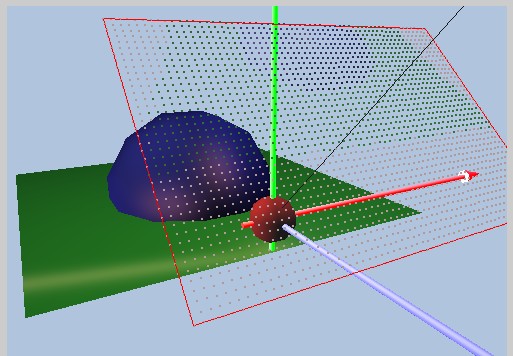 Image Plane
Sampling
Color of one pixel
Areas represented 
by the pixel
Pixel is an area!!
Square, Rectangular, or Circular?
How do we approximate the area?
Why bother?
Sampling Theorem told us …
Images with checker-like transitions 
Contains infinitely high frequencies (N  ∞)

To faithfully sample these signals
Sample points must be infinitely close to each other!!
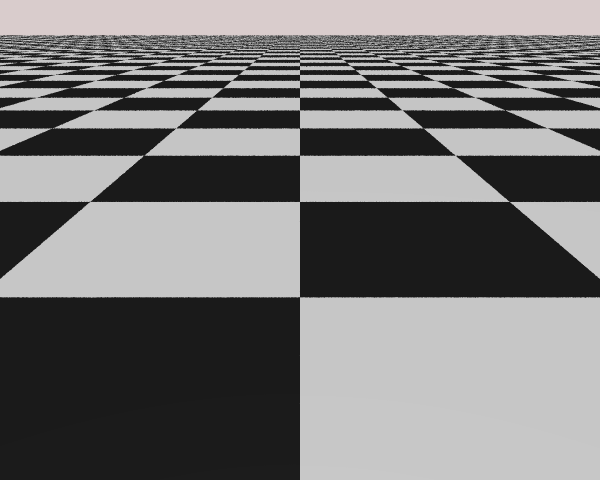 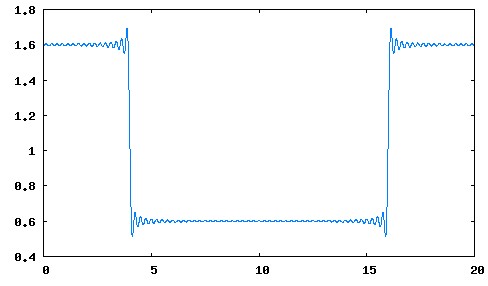 N = 80
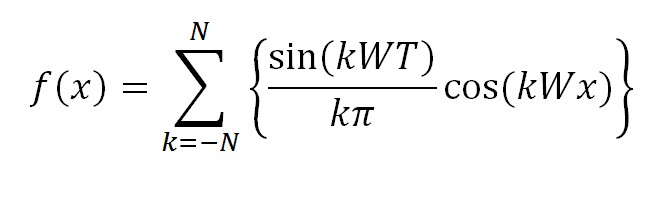 Reality …
Can never really sample sufficiently!!

But, these edgeslooks pretty good!

Looks!! 
The human eye!
For now, assume we know how to compute color
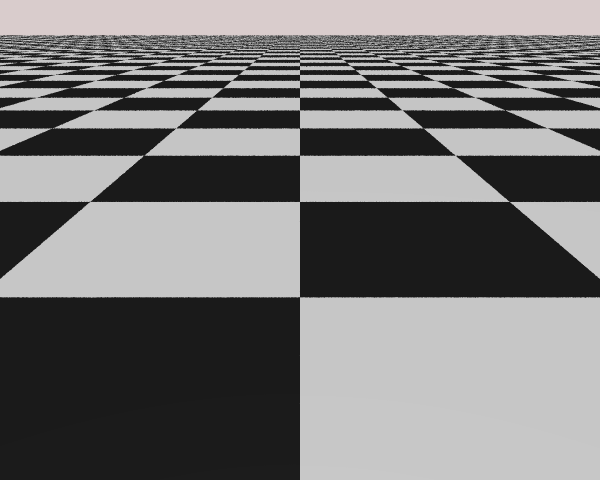 Human Eye
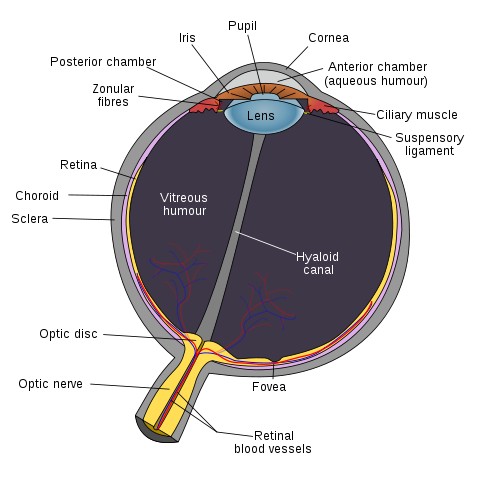 Some interesting facts
Rod cells: 
requires only low light 
b/w vision
blur, all over retina EXCEPT fovea
Cone cells: 
requires bright light, 
Color vision: three kinds of cone sensitive to roughly RGB wave lengths 
acute, sharp image, located at the fovea
Dynamic range and adaptation
Useful fact
Lens is like a low pass filter!!
Image credit: Wikipedia: fovea
Image credit: Wikipedia (Fovea)
Human Eye:
Low pass filters!
Collection of pixels (at appropriate distance) looks like a continuous image
Pixel boundary (high frequency components) are “filtered” by the lens!
More sensitive to low frequency noise (error)

Less sensitive to high frequency noise (error)
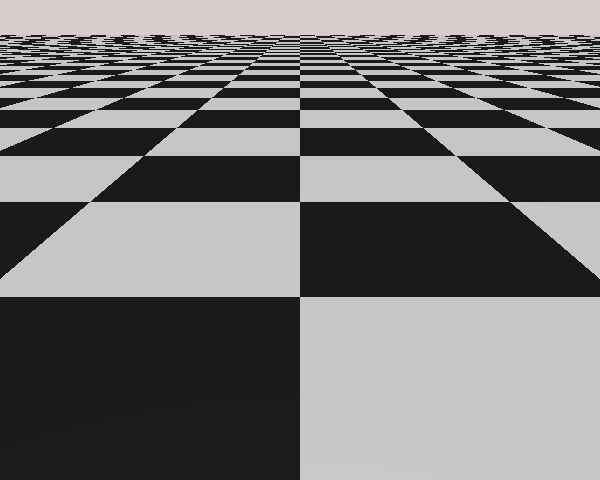 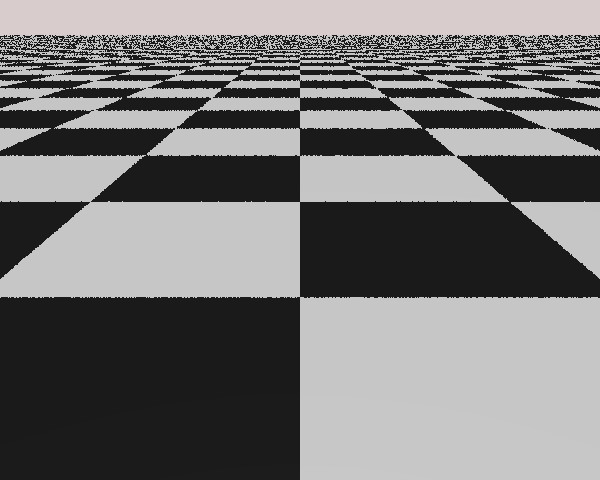 A Closer Look
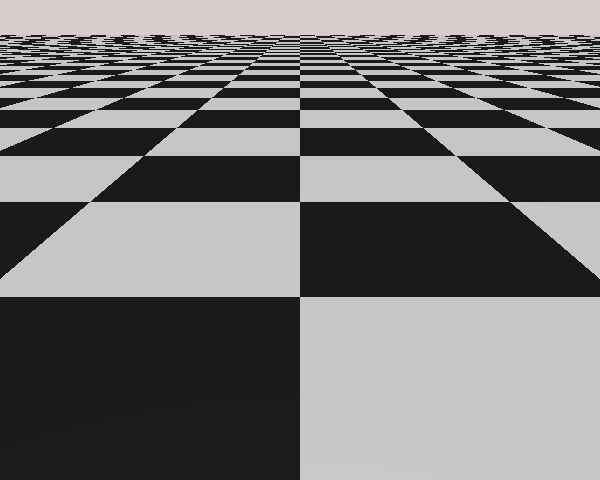 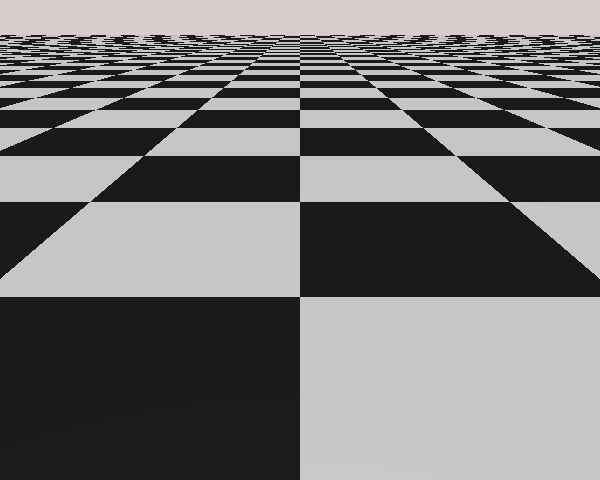 1 Sample at pixel center
Pattern is BAD!!

1 Sample atrandom positionin pixel area

Controlled randomness is better than repeat
Randomness pushes error to higher frequency
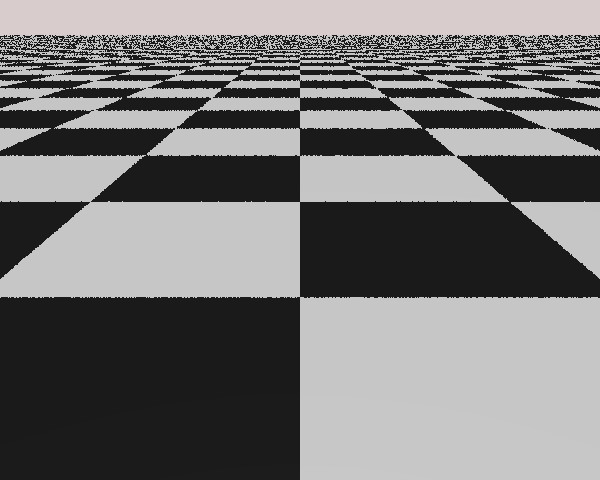 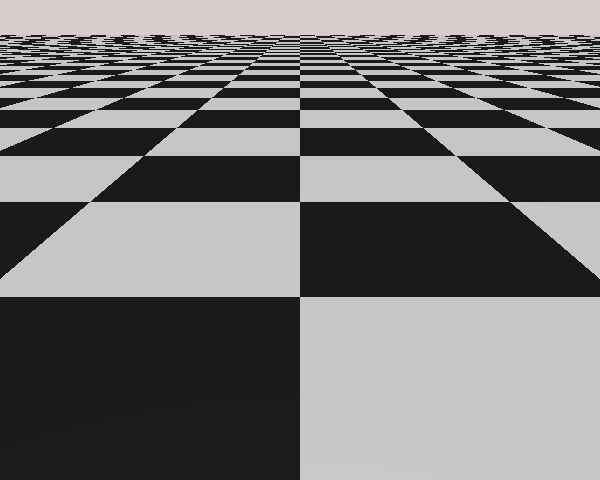 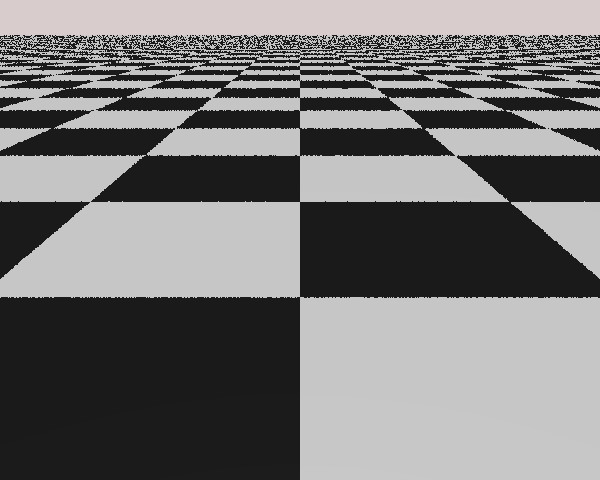 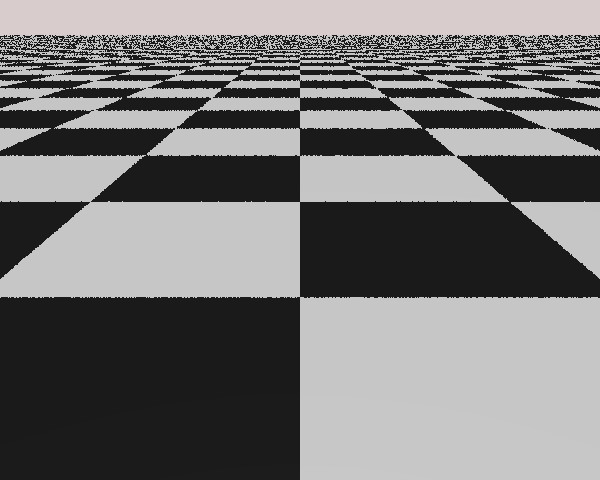 Sampling: Issues
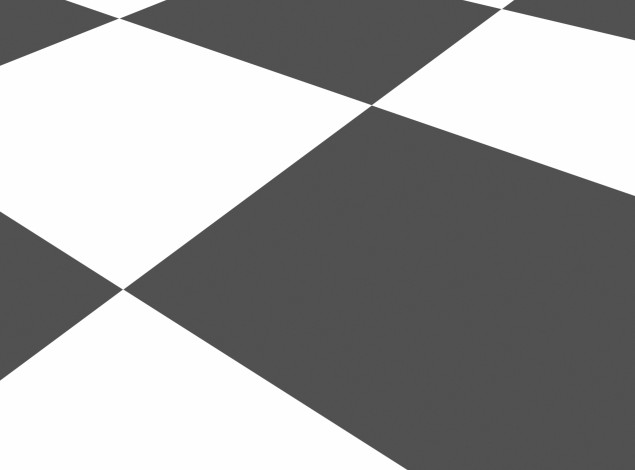 How many samples to take
Too many: Costly
Too few: Bad Quality
Where to take the samples
Center of pixel seem important?
Why? What is important?
How to re-sample at display rate!?
This is also known as: Filtering
How to combine the samples to form the color of a single pixel?
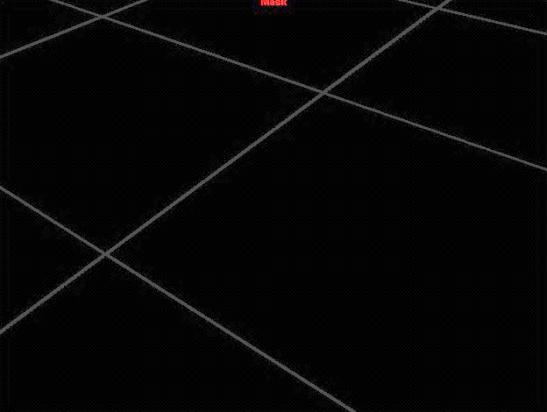 Maya software Renderer: setAttr defaultRenderQuality.renderSample 1
Render at Highest Quality with 
MinShading Samples =2 MaxShading Sample =32
Look at Mask channel
How many to take?
Fixed Rate
Simple!
Can be wasteful!
Adaptive: take more only when required
Work only when need to
Tricky to implement
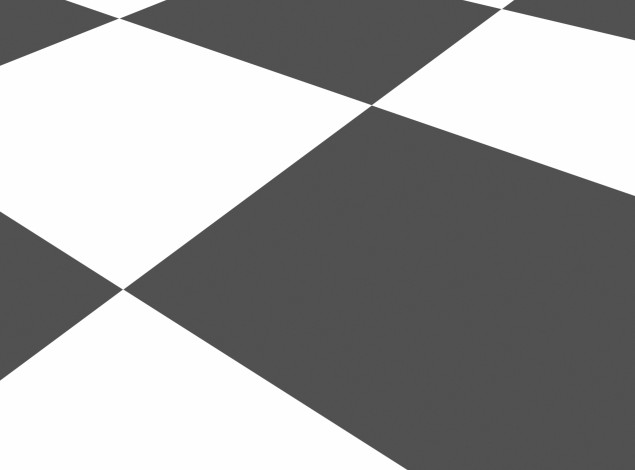 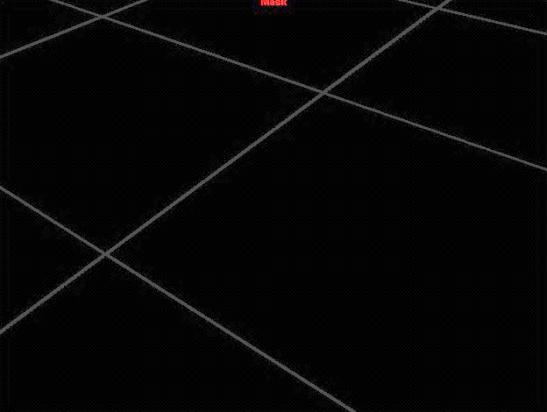 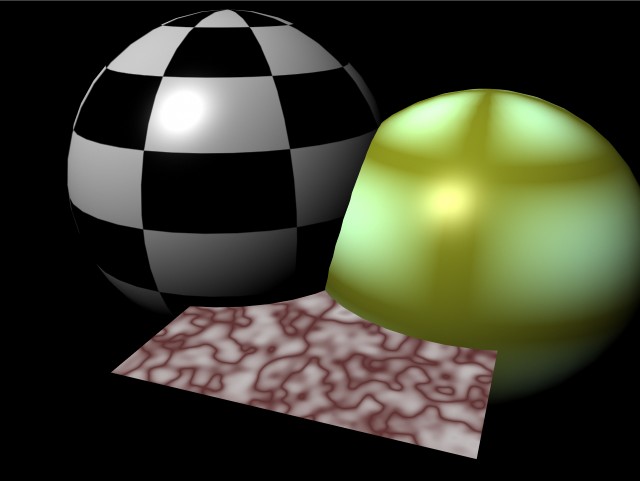 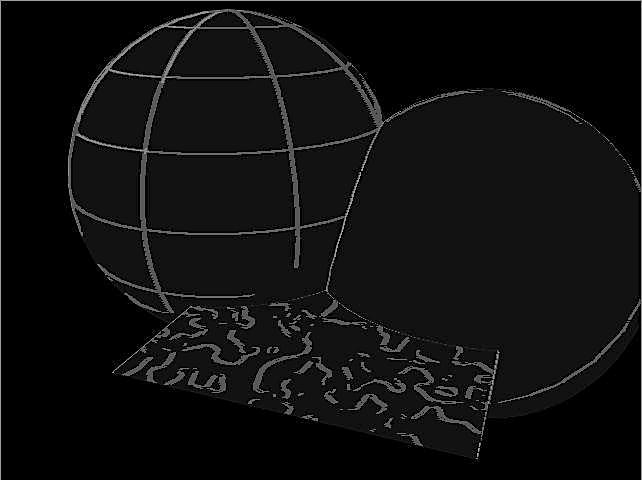 No level-2 
Sampling
is required!
Maya scene
Fixed Rate Sampling
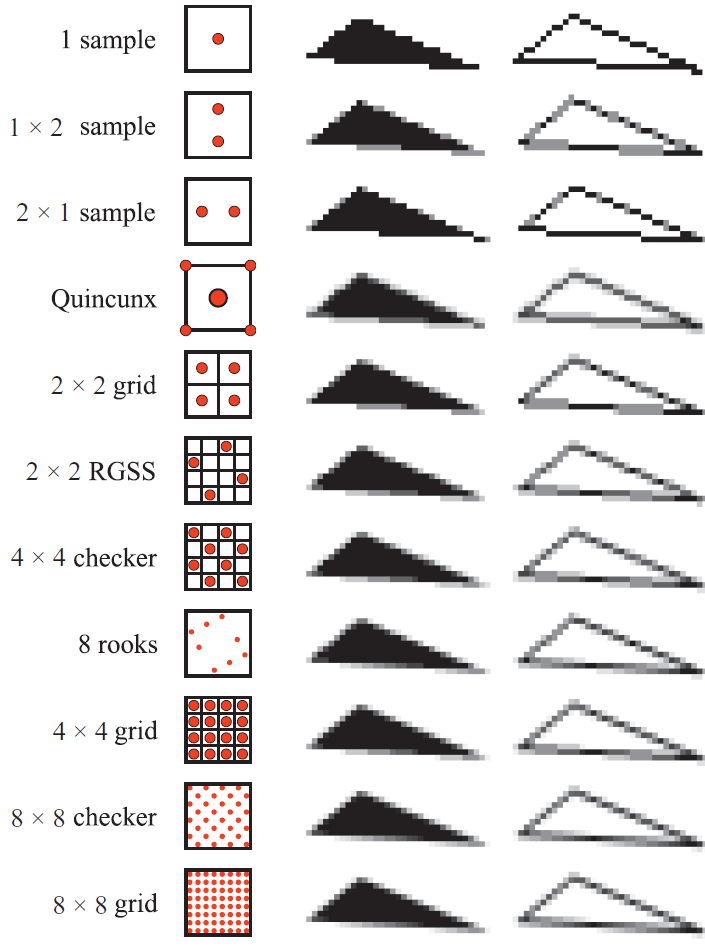 Strategies for suitable forhardware implementation
Other strategies:
Poisson Disc: eye cell distribution
Jittered
Image credit: Real Timer Rendering3rd Ed: Fig 5-29 P. 127
Adaptive Super Sampling
Usually 2-level (e.g., Maya Renderer)
Primary samples: compare to trigger secondary sampling
Too many levels causes complexity!
Contrast: measurement of local variation
Thresholds [Mitchell 87]
R= 0.4
G = 0.3 (easiest to trigger)
B = 0.6
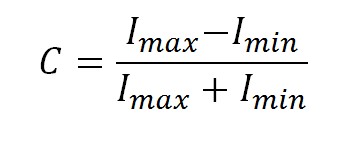 Adaptive Super Sampling
E.g. Take 2 level-1 samples in 3x3 pixel area

Compute contrast for RGB channels separately 
If any of the channel contrast > threshold
perform level-2 sampling (e.g., take 10 more samples) for all 3x3 pixels
Alaising
Geometric Alias
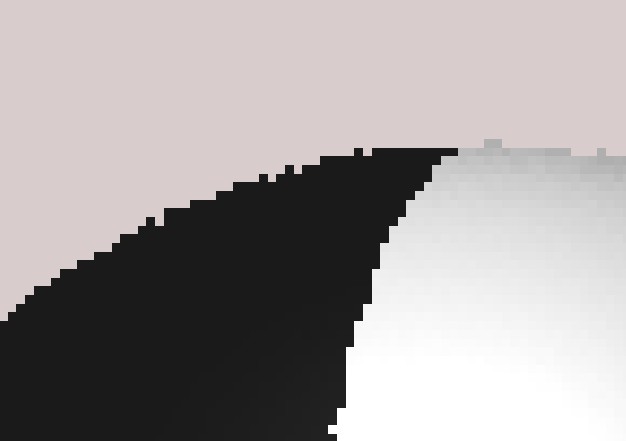 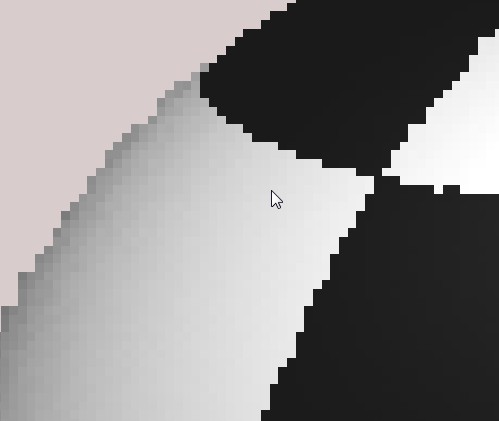 Texture/Shading Alias
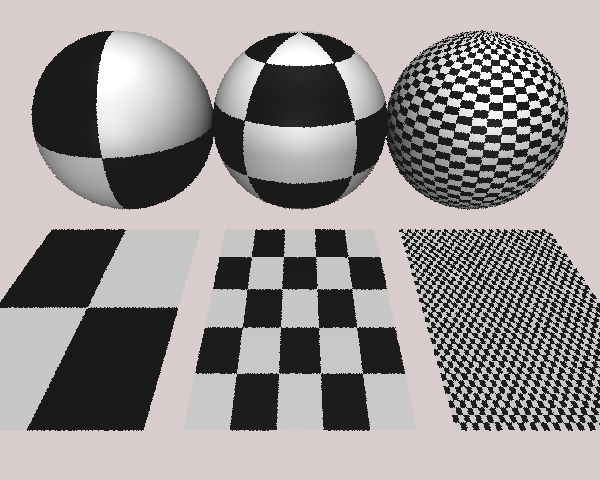 Example
3X3 Sampling Kernel
Level-1 samples

Pixels that triggered level-2 sampling

level-2 sampled pixels
Filtering
E.g., everyone of the 3x3 pixelscontains 2 samples
How to “compute” or “re-sample” or “filter”to one pixel color?
Simplest: straight averaging!
Average: Uniform weight
Pixel boundaries
Computed colors
Compute colors:
C1 and C2
Color = 0.5 * C1 + 0.5 * C2
Or
Color = W1 * C1 + W2 * C2
Or
Color =             =
p
C1
C2
width
Weight
0.5
W(x)
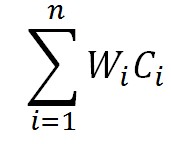 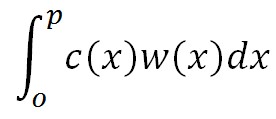 0.5p
0.5p
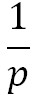 x
Areas = 0.5!
The “Weight” Function
Pixel boundaries
Computed colors
Total Weight Must = 1.0!
Why?
So                        

and

Other Function satisfiescondition will also do!!
Filter KERNEL
p
C1
C2
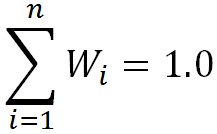 width
Weight
0.5
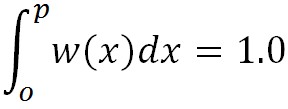 W(x)
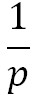 x
In 2D Space
Pixel boundaries
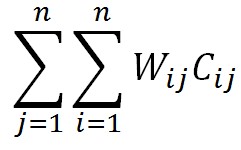 Color =


Uniform filter kernel 

It is still true that:
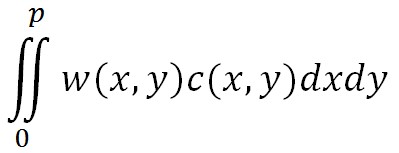 Weight = 0.25
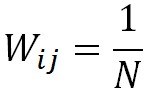 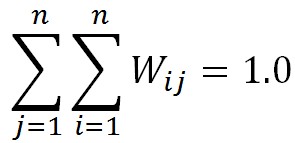 Volumes = 0.25!
Pixel width = p
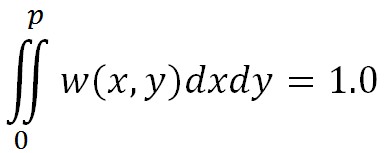 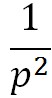 W(x,y) =
Filter Kernels
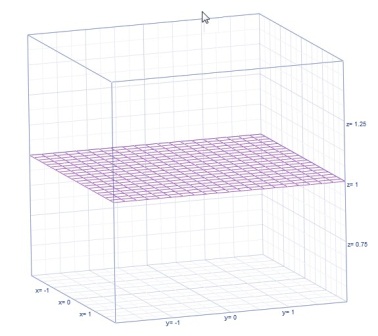 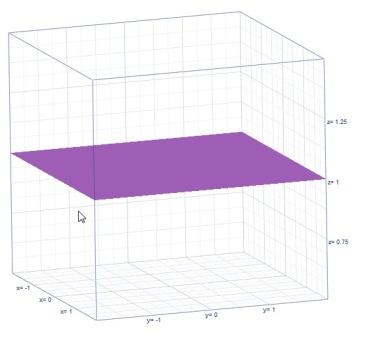 Constant: Box (uniform)

Linear: Tent, Triangle


Quadratic


Gaussian
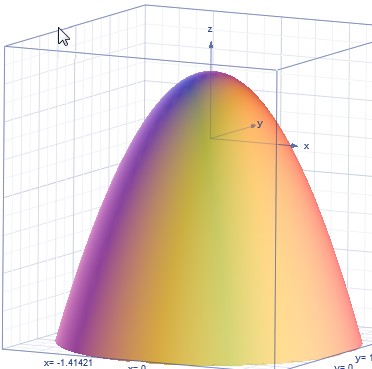 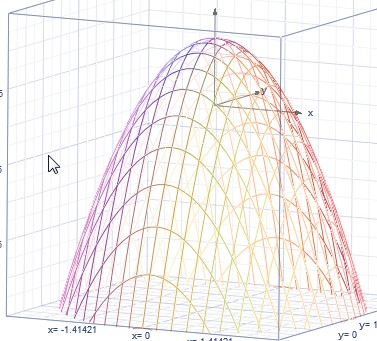 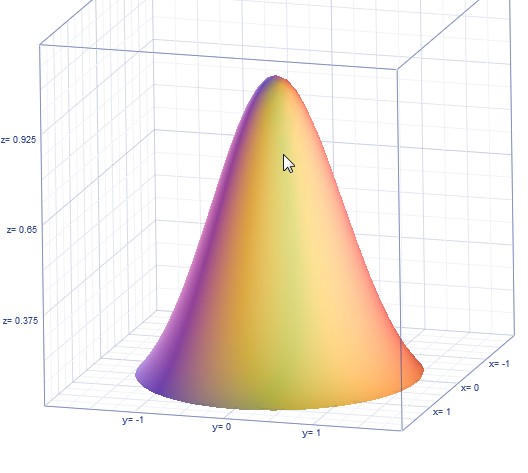 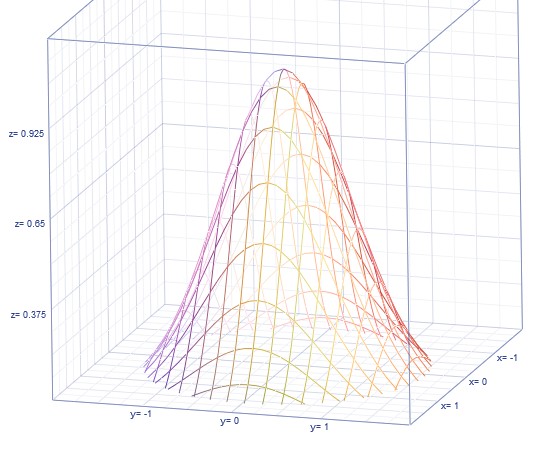 Filtering Illustrated
Image credit: Real Timer Rendering3rd Ed: Fig 5-22 – 5-25 P. 120 – P 122
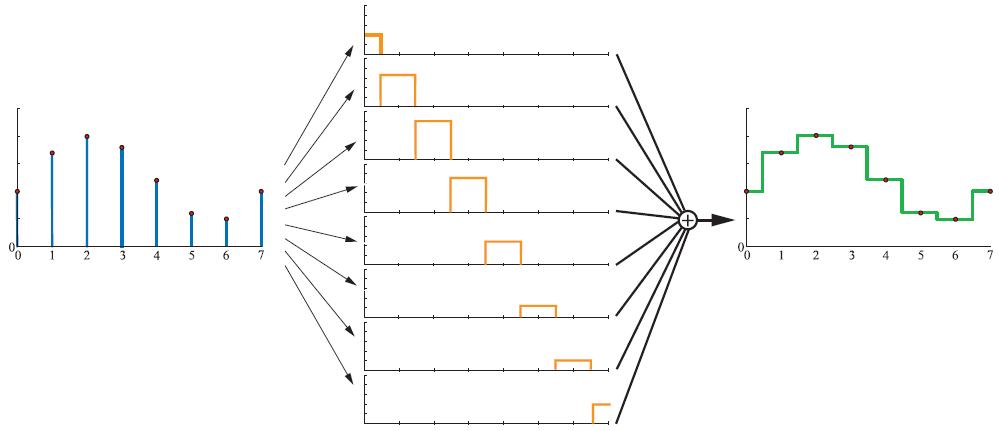 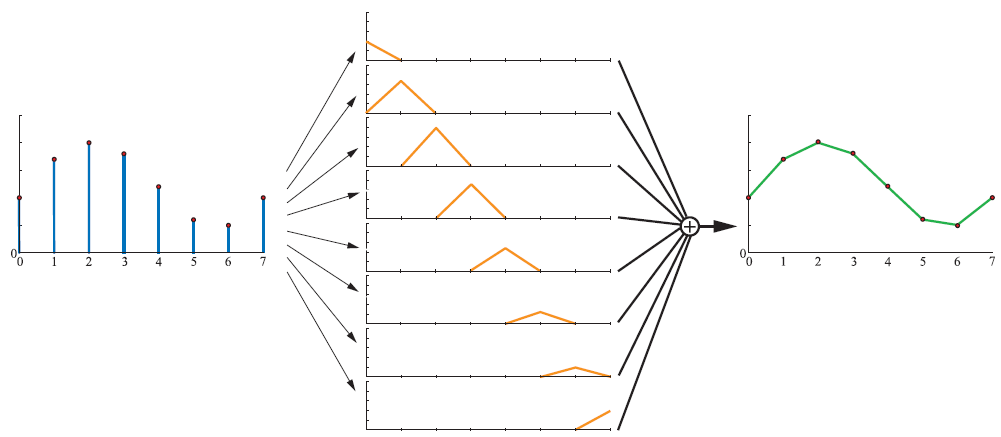 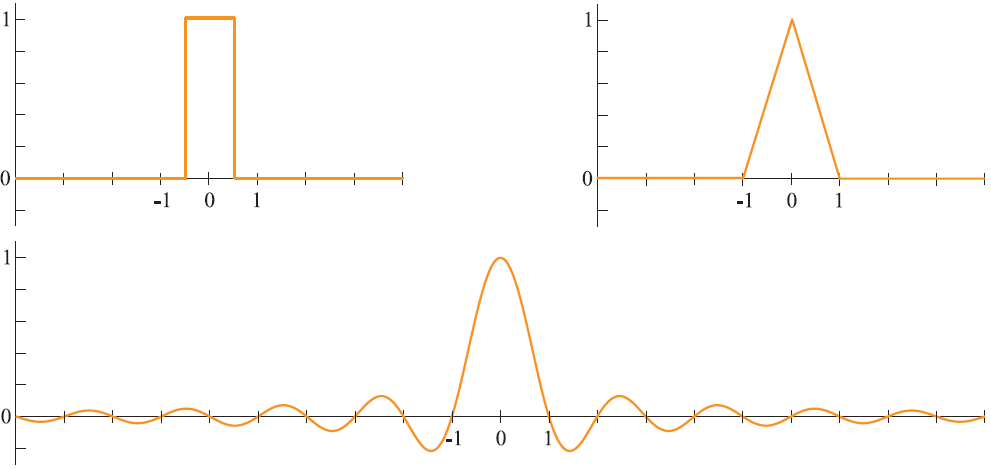 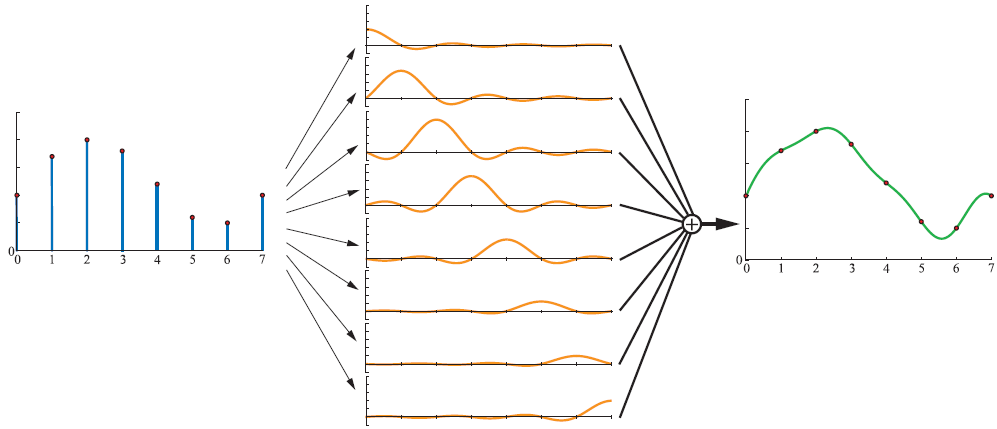 Kernel Support
Multi-pixel filtering
Kernel support is more than a pixel
Kernel width
Aliasing: too narrow
Blurry: too wide
Filter Kernel
Weight still sums to 1.0
Wider than a pixel!!
samples
Pixel boundaries
Examples: scene
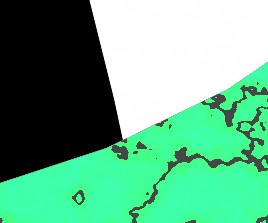 Box: 1x1
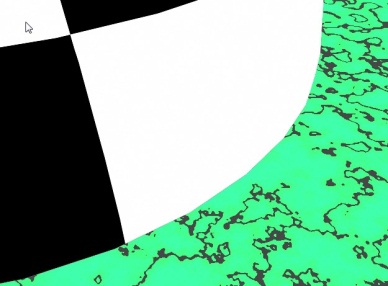 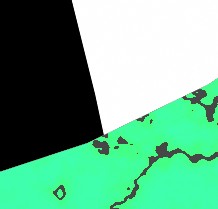 No Filter
Quad: 3x3
Triangle: 1x1
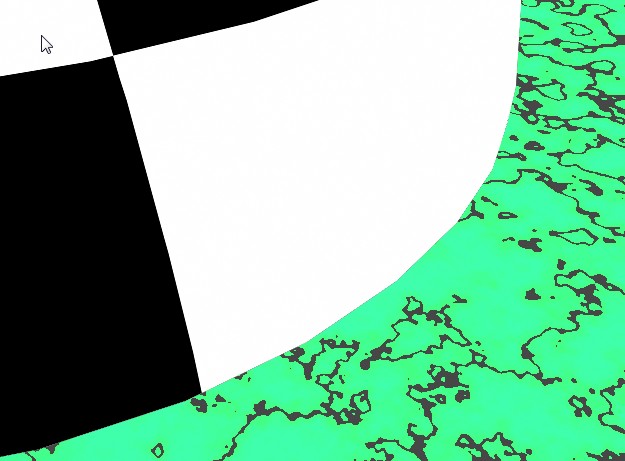 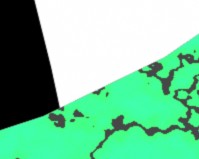 Box: 2x2
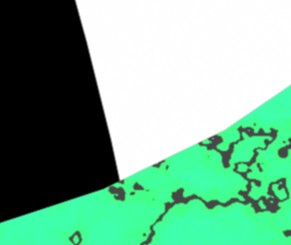 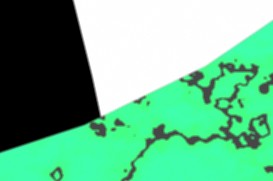 Box: 3x3
Triangle: 3x3
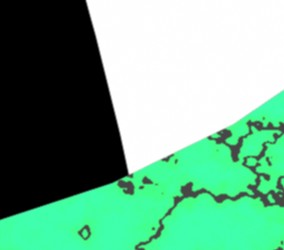 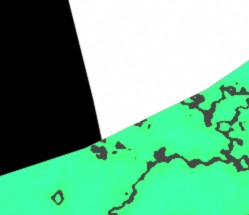 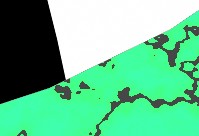 Quad: 1x1
Triangle: 2x2
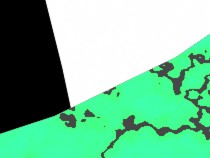 Quad: 2x2
Checker Example
Box
Quad
No Filter
Triangle
1x1
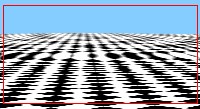 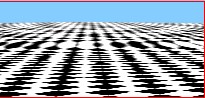 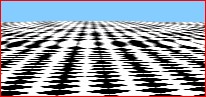 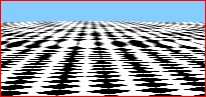 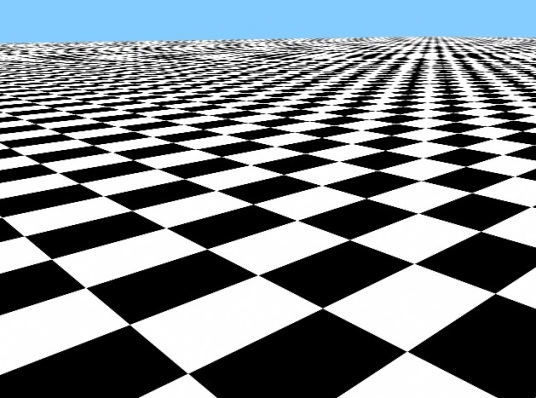 2x2
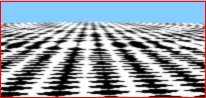 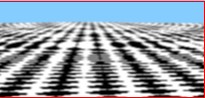 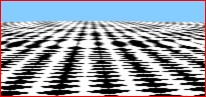 3x3
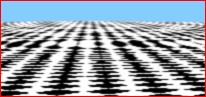 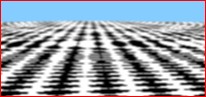 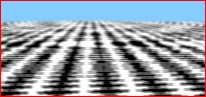